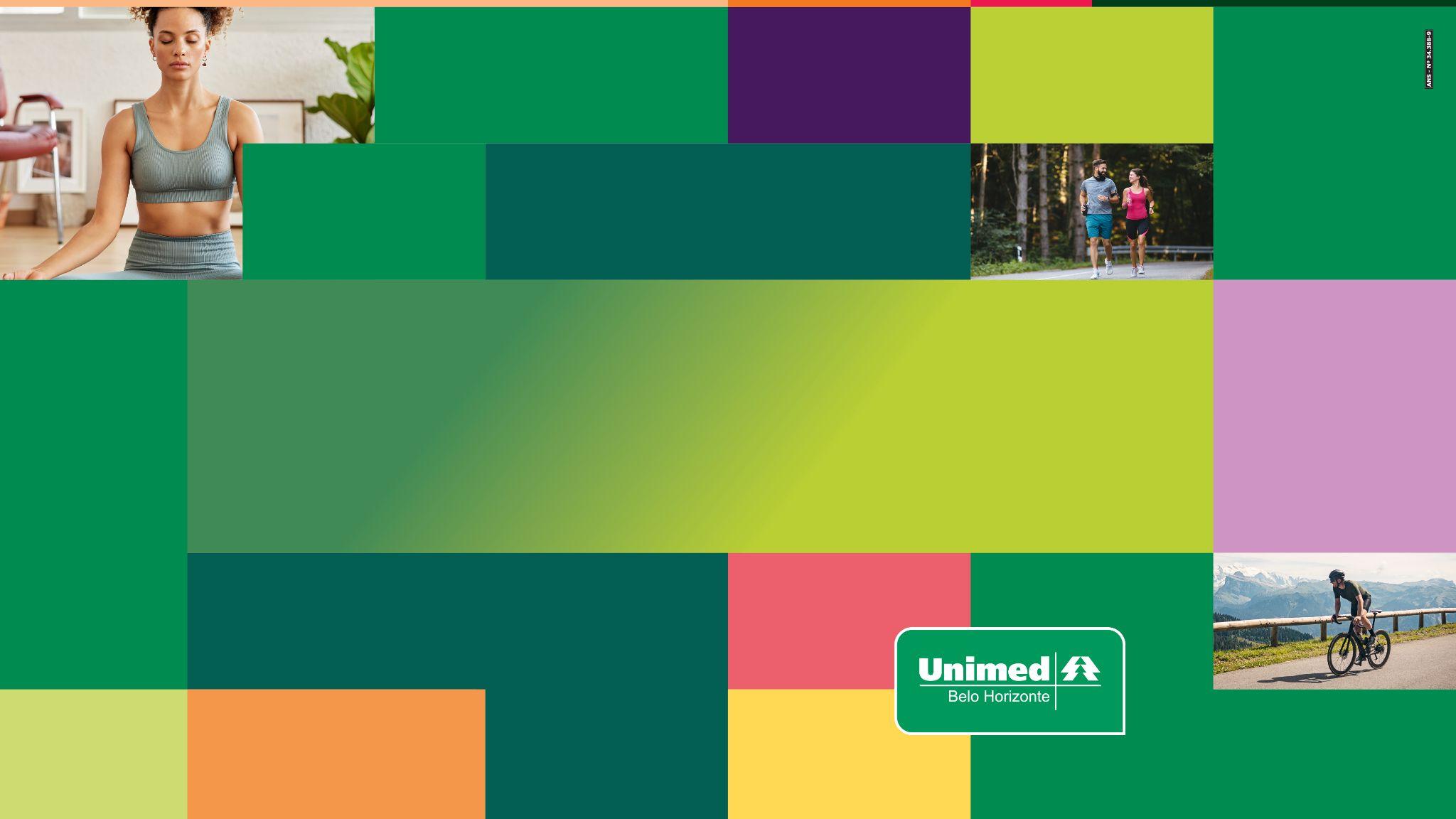 HEPATITES AGUDAS DE ETIOLOGIA A ESCLARECER
Dra. Daniela Caldas Teixeira
Centro de Informações Estratégicas em Vigilância em Saúde
Subsecretaria de Vigilância e Proteção à Saúde
Secretaria de Estado de Saúde de Minas Gerais
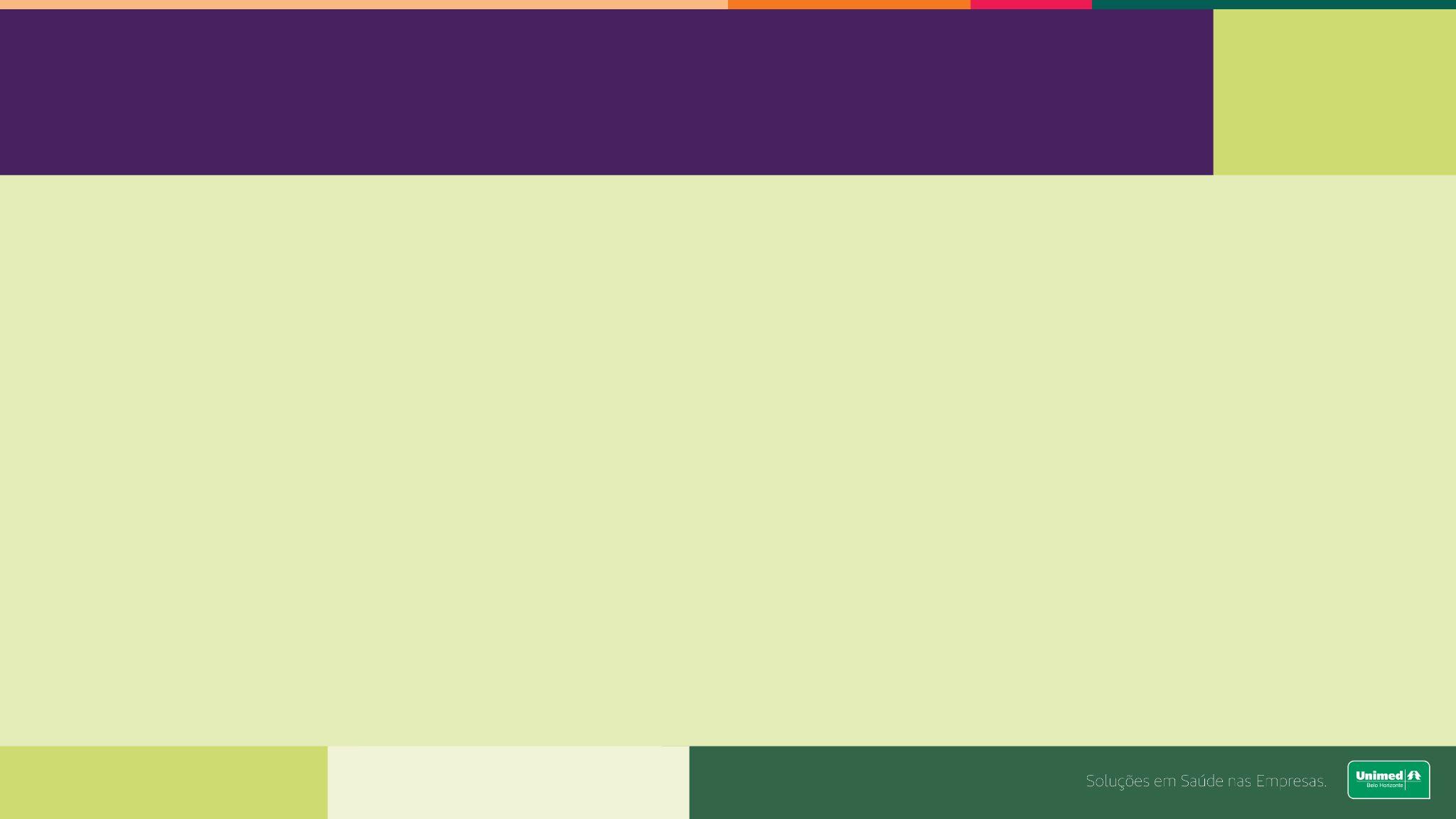 ROTEIRO
CONTEXTO NO MUNDO
Antecedentes e alerta
epidemiológico
01
02
INVESTIGAÇÃO
Definição de caso, fluxo de notificação e investigação
CENÁRIO  EPIDEMIOLÓGICO  Mundo, Brasil e Minas
03
04
PRÓXIMOS PASSOS
Ações a serem realizadas
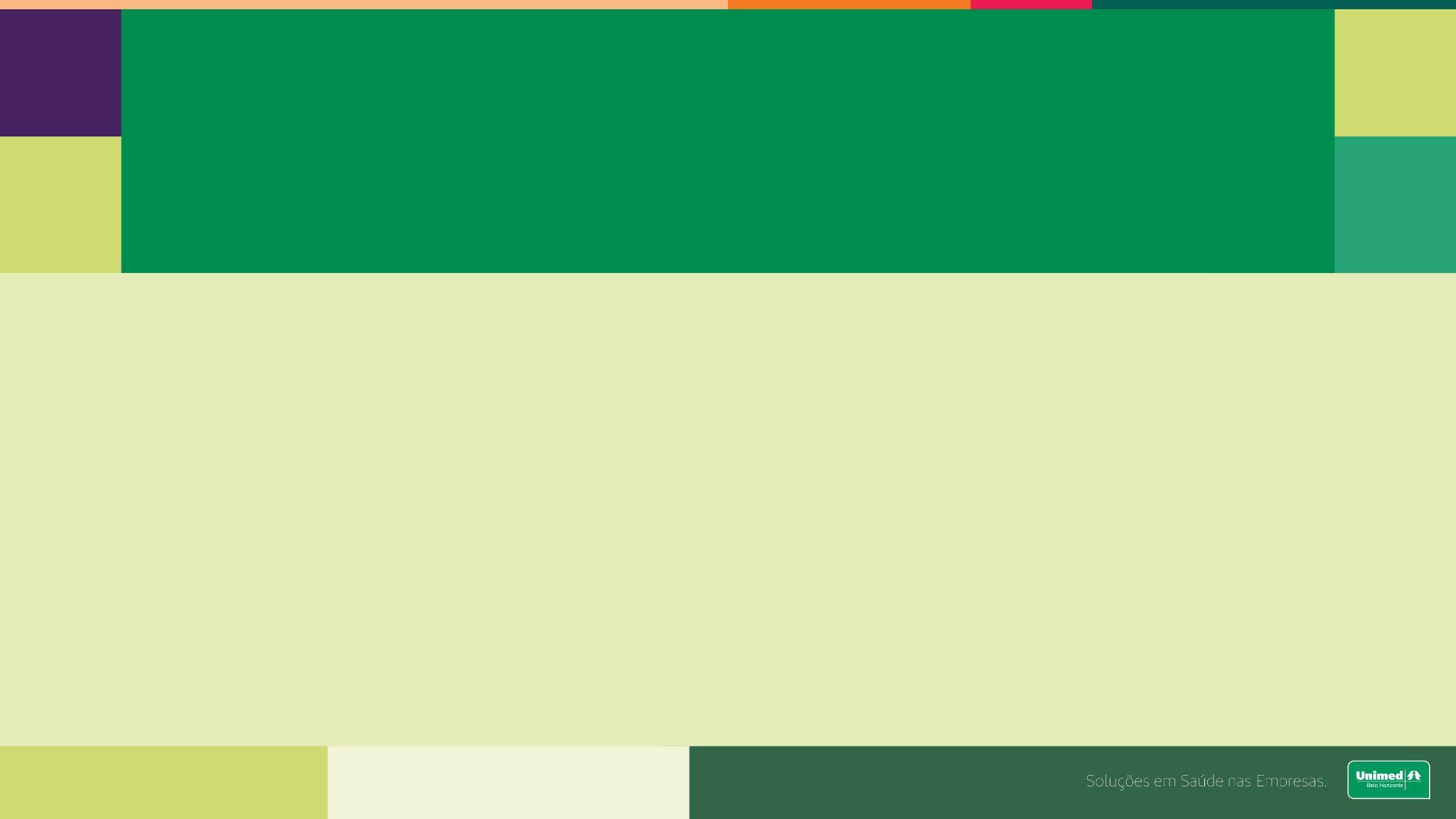 1
CONTEXTO
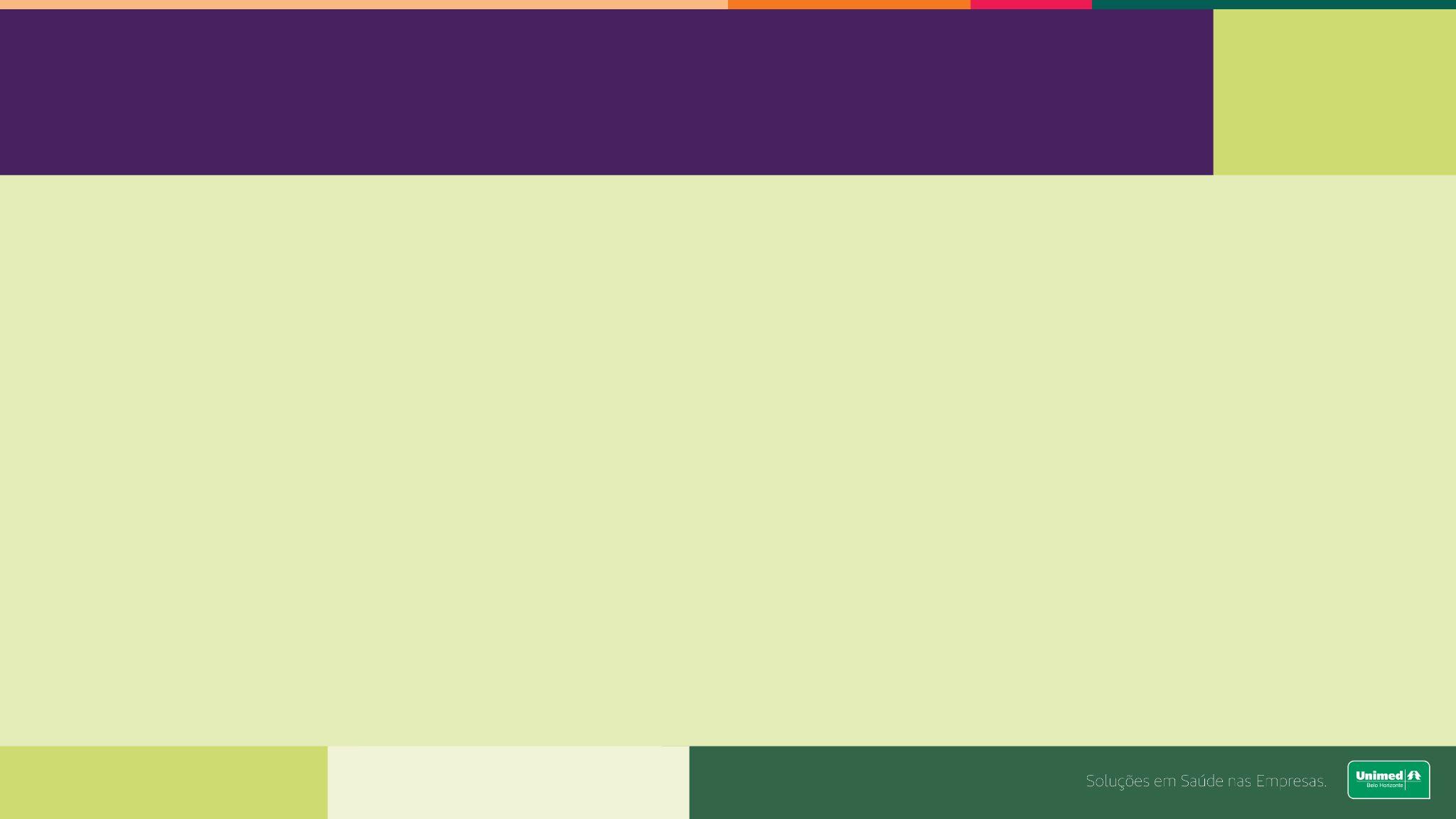 ANTECEDENTES
Em 05 de abril de 2022 – Notificação do Ponto Focal Nacional do Reino Unido à   OMS sobre o aumento de casos de hepatite aguda grave de etiologia desconhecida  em crianças menores de 10 anos, previamente saudáveis, no cinturão central da  Escócia.
A síndrome clínica entre os casos identificados é a hepatite aguda (inflamação do  fígado) com enzimas hepáticas acentuadamente elevadas. Muitos casos relataram  sintomas gastrointestinais, incluindo dor abdominal, diarreia e vômito antes da  apresentação de hepatite aguda grave e aumento dos níveis de enzimas  hepáticas (AST e/ou ALT acima de 500 UI/L) e icterícia. A maioria dos casos não  apresentou febre.
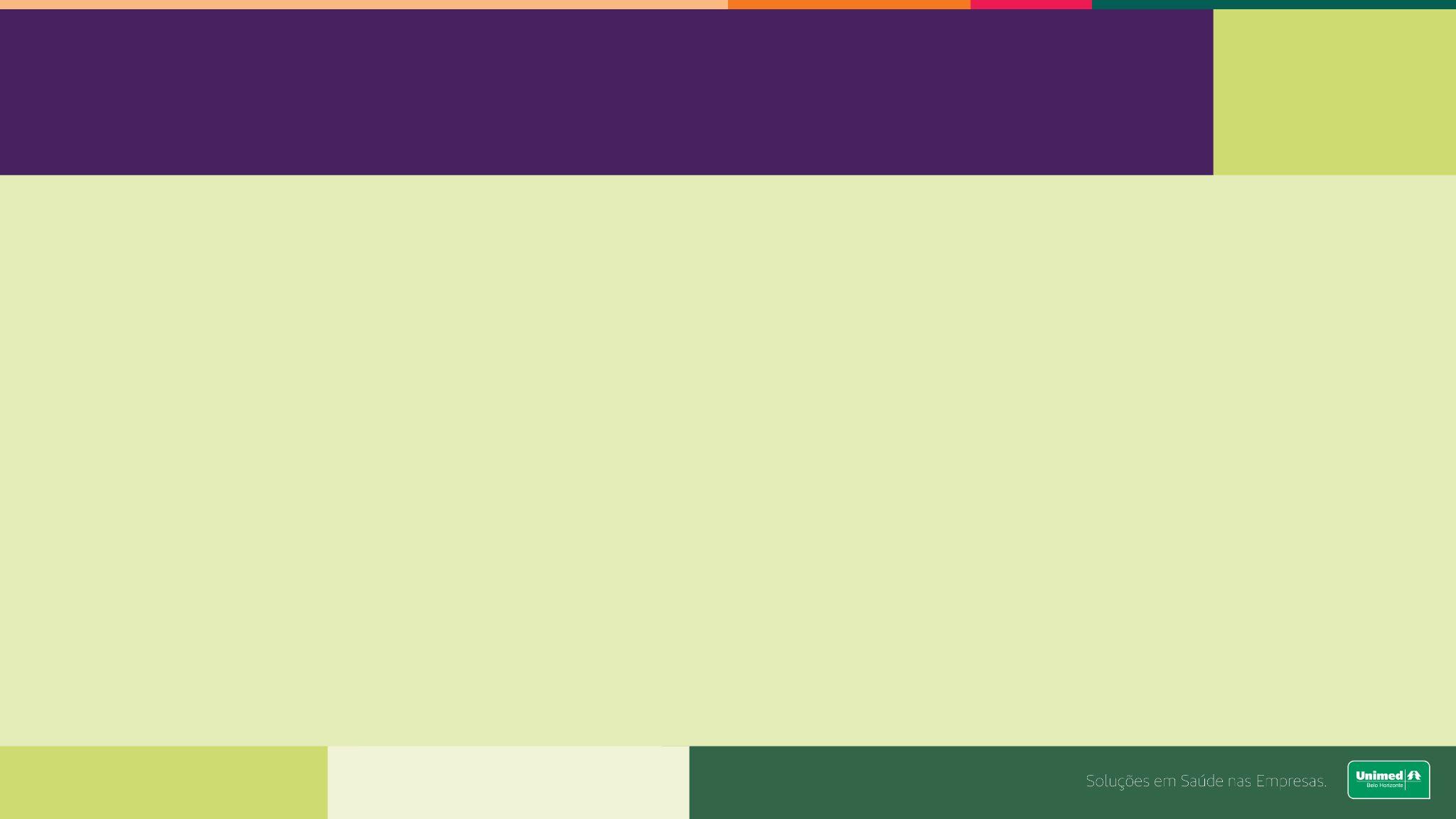 ANTECEDENTES
Segundo a OMS, até o dia 10 de maio de 2022, 348 casos de hepatite aguda de
etiologia desconhecida foram notificados em 21 países.
As idades dos casos variam entre 1 mês e 16 anos.
Dentre esses casos, 26 necessitaram de transplante e ao menos 06 crianças vieram  a óbito.
Mais de 70 casos ainda estão com a classificação pendente em 33 países, maioria
reportados na Europa.
A etiologia ainda está em investigação.
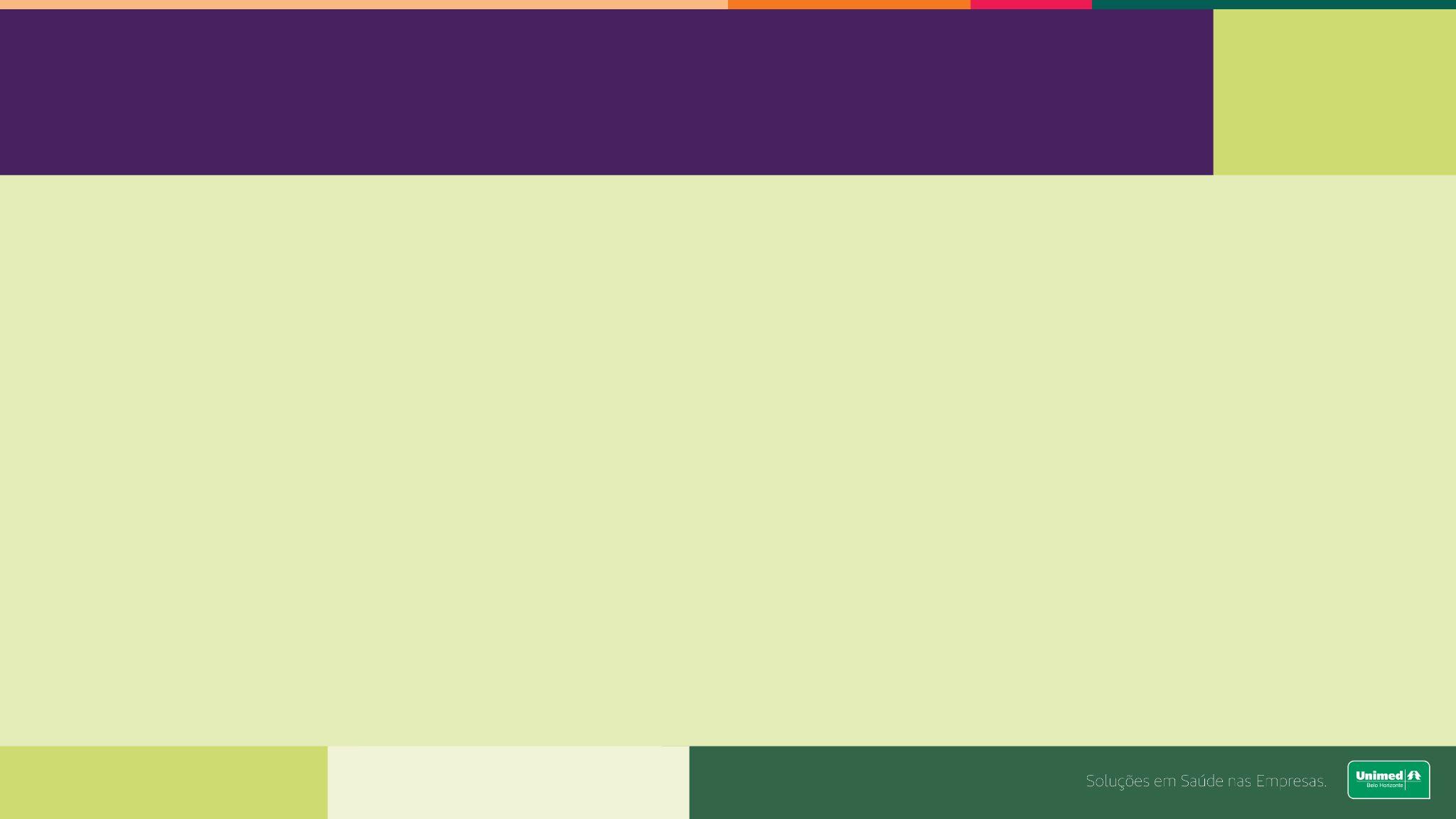 ANTECEDENTES
Todos foram negativos para Hepatites virais dos tipos A, B, C, D e E.
Aumento de casos de adenovírus, que está co-circulando com o SARS-CoV-2,  embora o papel desses vírus na patogênese dos casos ainda não esteja  suficientemente esclarecido.
Com base nas informações atualmente disponíveis, viagens internacionais não  foram identificadas como fatores de risco.
Nenhum outro fator de risco epidemiológico foi identificado até o momento, incluindo  intoxicações.
Nenhum vínculo com a vacina COVID-19 foi identificado e informações detalhadas  coletadas sobre alimentos, bebidas e hábitos pessoais não identificaram nenhuma  exposição comum.
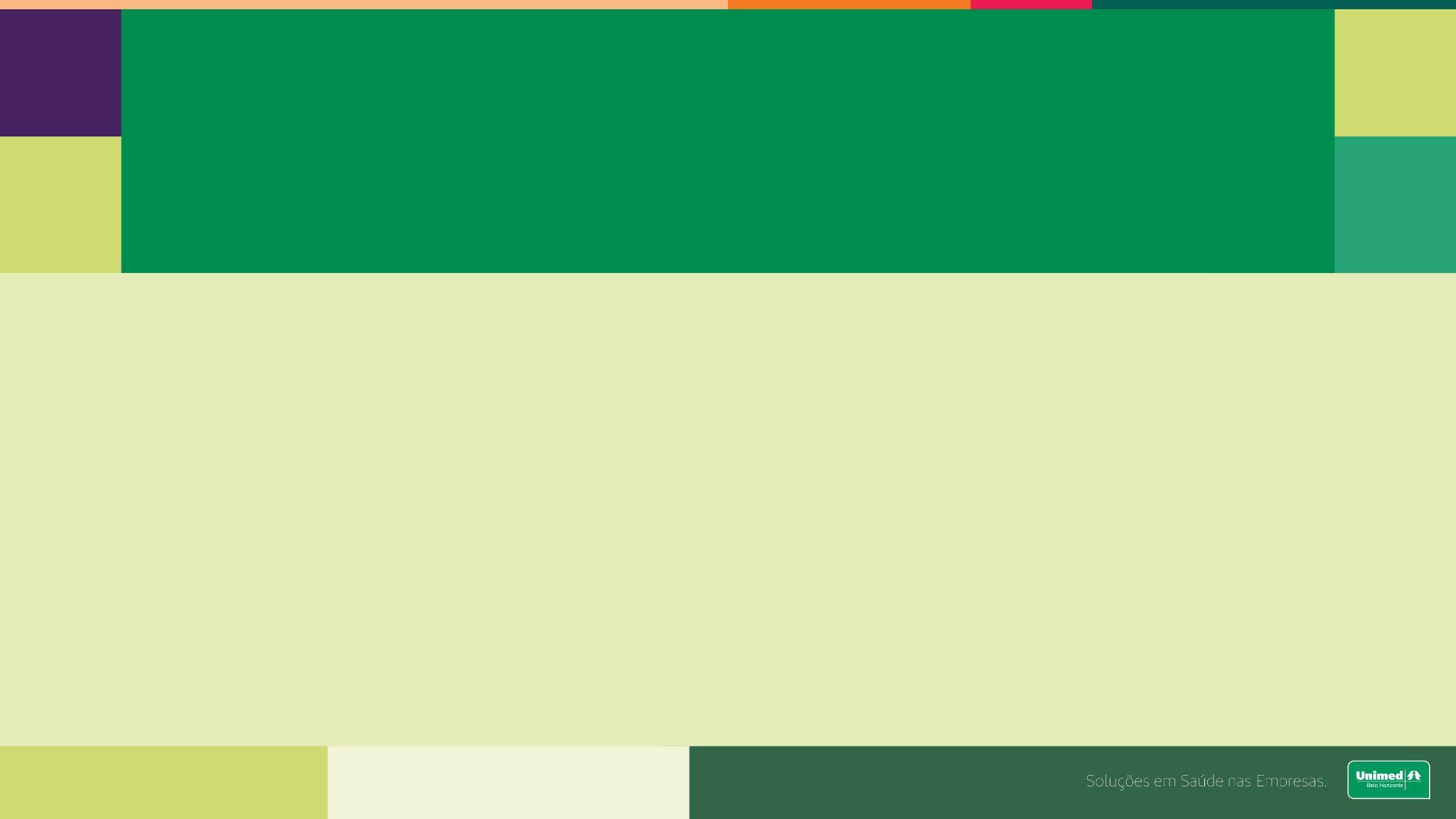 2
AÇÕES NO BRASIL
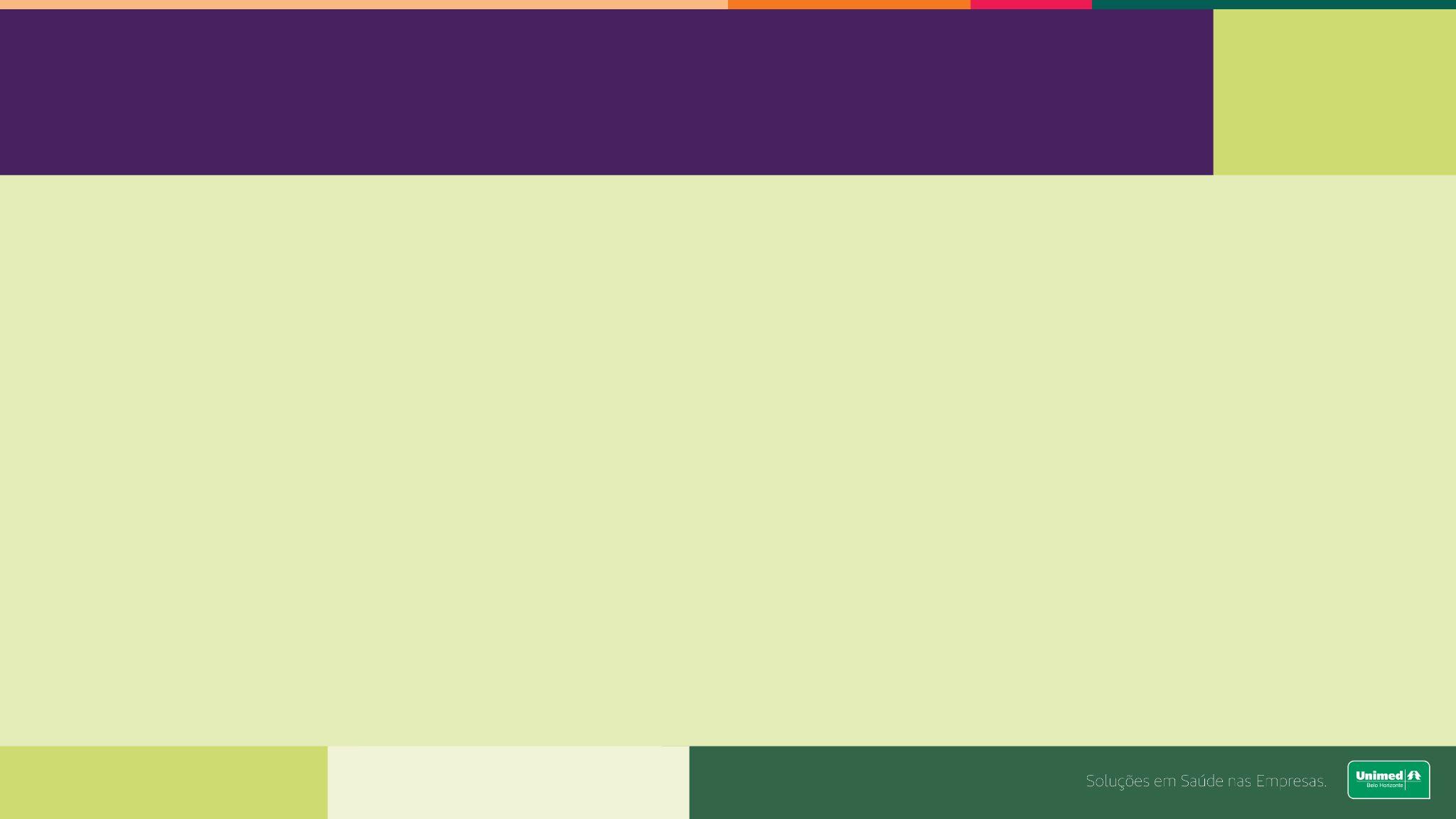 AÇÕES REALIZADAS
09/05 –
Orientações  na plenária da  Rede CIEVS
27/04- Primeira  notificação de  caso provável
4
2
1
3
Em 28/04 - Primeira  reunião com  especialistas e áreas  técnicas para  definição de caso e  fluxo laboratorial
24/04 –
Comunicação de
risco nº 5
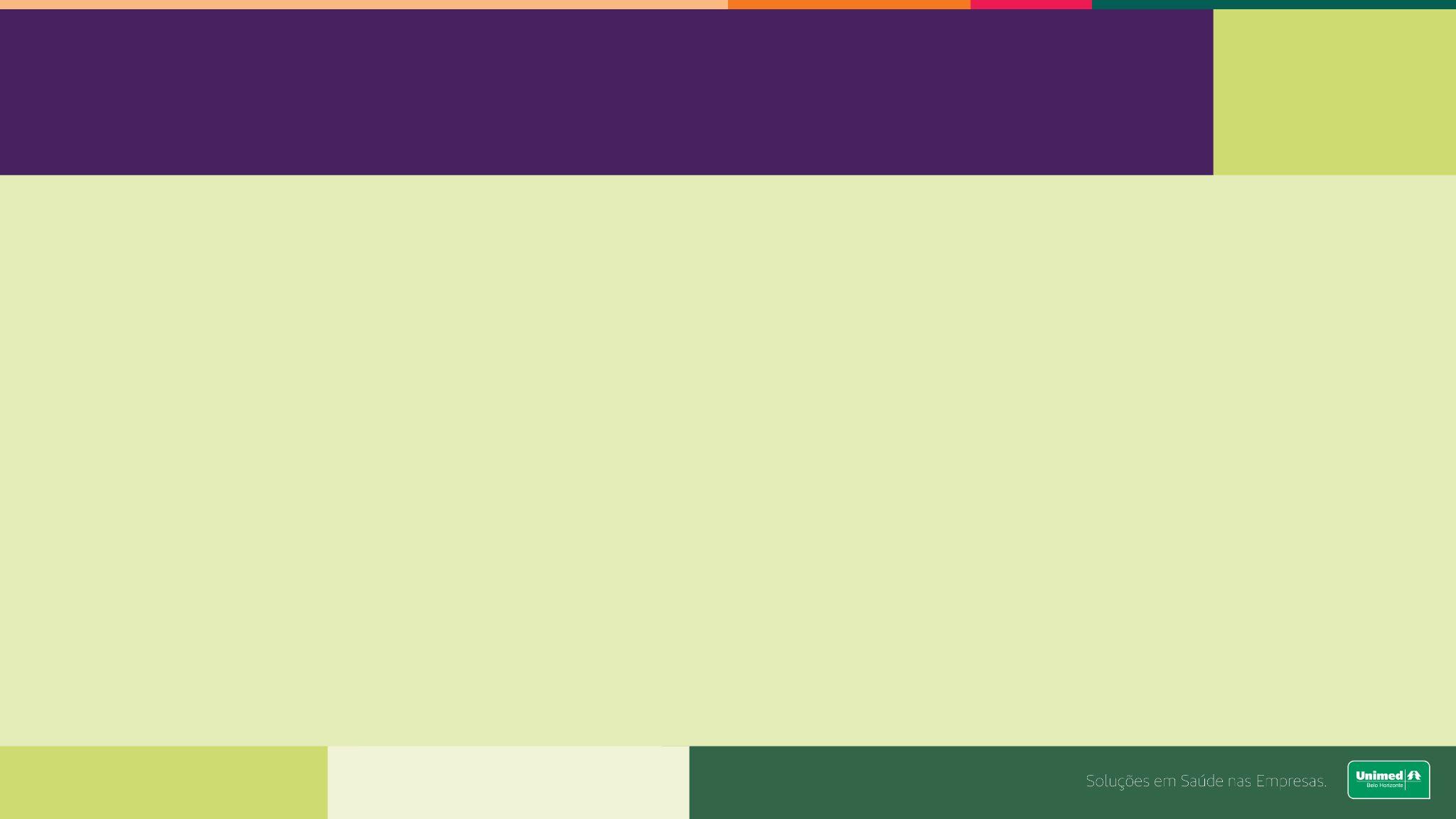 AÇÕES REALIZADAS
10/05
Reunião com  especialista de  08 países
Investigação continuada dos casos notificados
7
8
5
6
10/05
Nota técnica
nº 13/22
13/05
Ativação da Sala de Situação
[Speaker Notes: Sala de Situação de Saúde
A sala de situação de saúde é um espaço físico e virtual onde a informação em saúde é analisada sistematicamente por uma equipe técnica, para caracterizar a situação de saúde de uma população. 
São espaços de inteligência em saúde, dotados de visão integral e intersetorial, que partindo da análise e da avaliação permanente da situação de saúde, atuam como instância integradora da informação que gera a vigilância em saúde pública nas diferentes áreas e níveis, constituindo assim um órgão de assessoria direta capaz de aportar informação oportuna e relevante para apoiar, com uma base técnico-científica, o processo de tomada de decisões.
Na mesma, a informação é apresentada e divulgada em diversos formatos como tabelas, gráficos, mapas, documentos técnicos ou relatórios estratégicos. Em termos de seus usos e funções, as salas de situação de saúde, estão voltadas para planejar e avaliar ações em saúde; apoiar a definição dos programas e políticas que melhorem a saúde; avaliar a qualidade e o acesso aos serviços;apoiar a vigilância da saúde pública, incluindo a vigilância das doenças sujeitas a regulamento internacional; dirigir a resposta dos serviços de saúde em situações de emergência como surtos epidêmicos ou desastres naturais. Também para difundir informação em saúde à comunidade, interagindo e fomentando a saúde.]
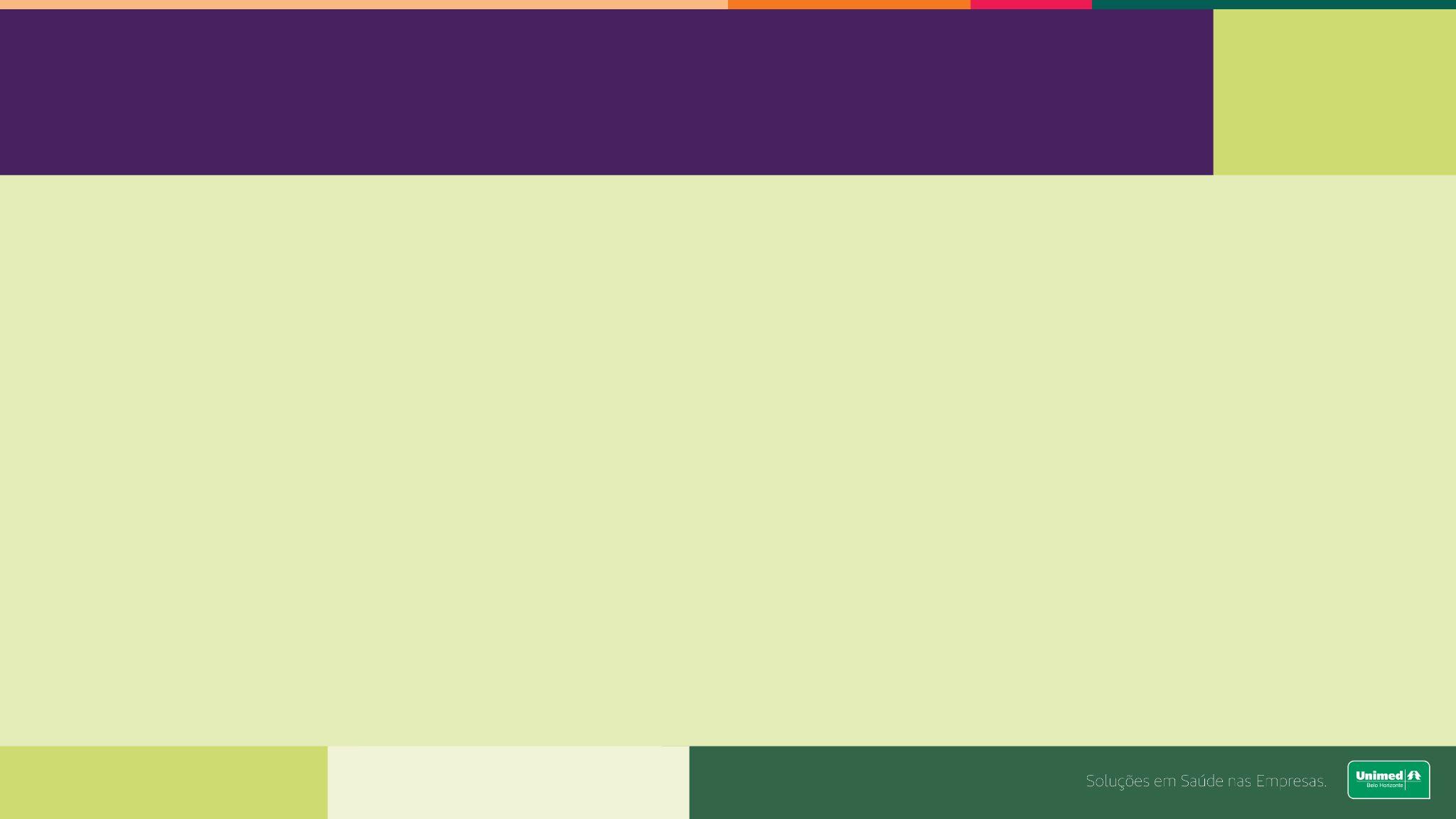 AÇÕES REALIZADAS
Equipe de investigação EPISUS
Publicação da nota técnica estadual
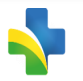 5
4
2
3
1
Monitorização e investigação dos casos notificados
Articulação do fluxo de investigação do estado
Participação de alinhamentos e capacitações
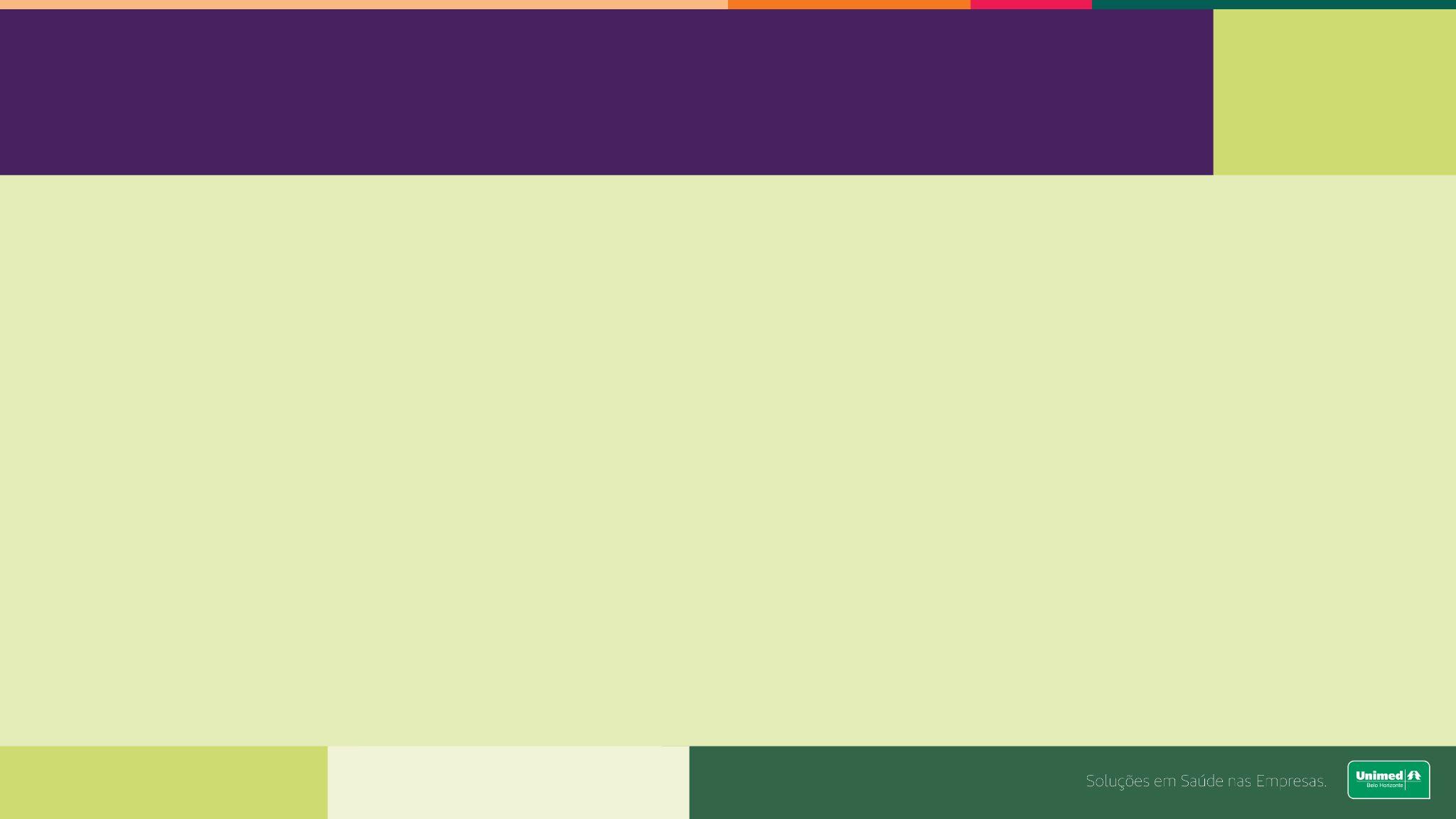 NOTIFICAÇÃO
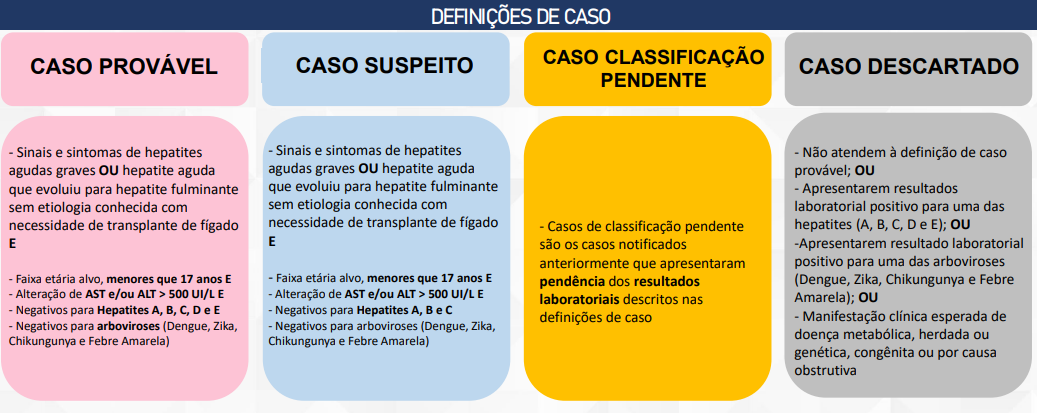 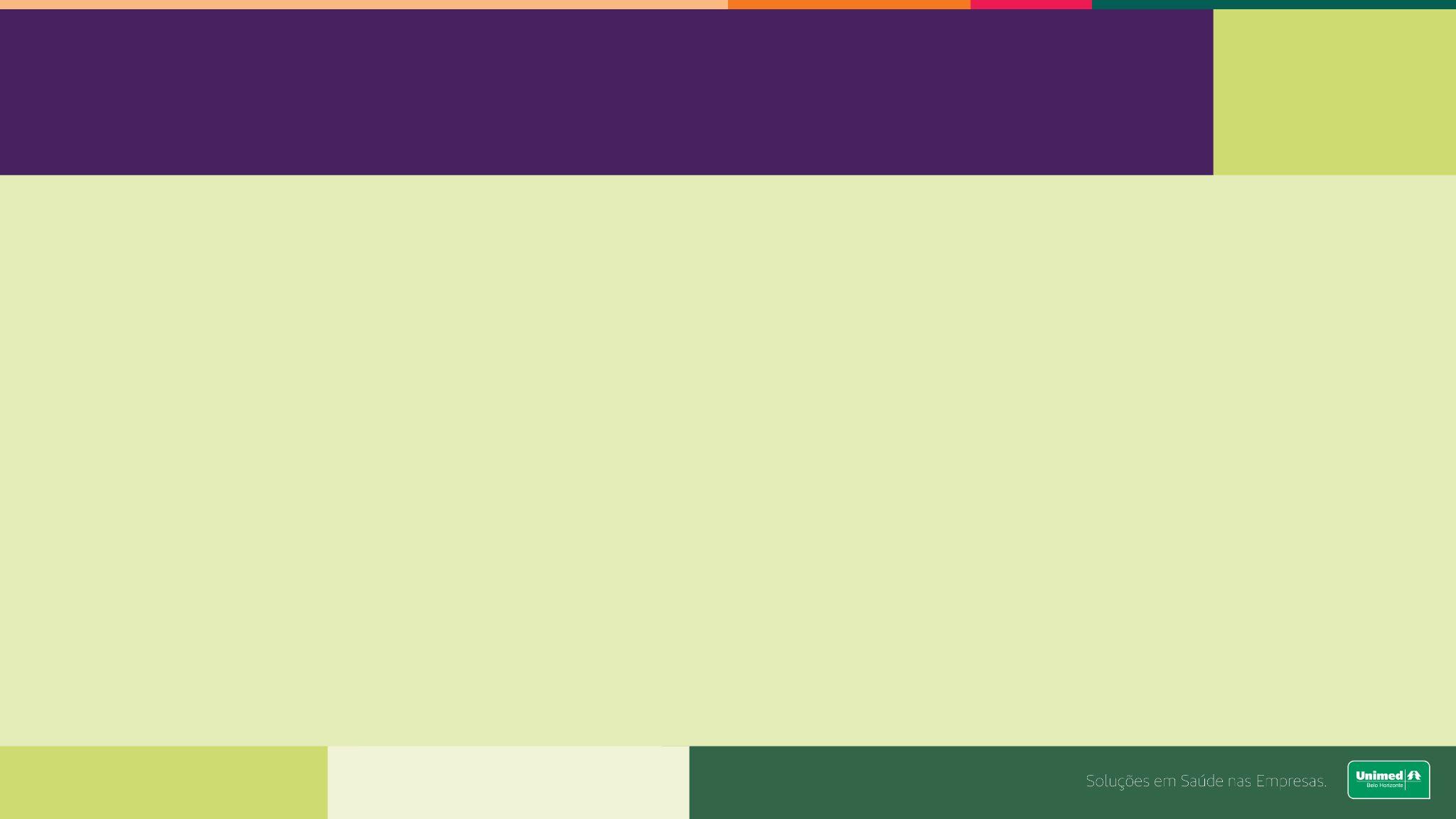 INVESTIGAÇÃO LABORATORIAL
Atender a definição de caso quanto apresentação de sinais e sintomas de hepatites agudas OU  hepatites agudas que evoluiu para hepatite fulminante sem etiologia conhecida e necessidade  de transplante de fígado E idade menor que 17 anos E alteração de AST e/ou ALT > 500 UI/L.
1º
passo
Deverão ser coletadas concomitantemente amostras de sangue, swab de nasofaringe e fezes ou swab retal para realização das pesquisas infecciosas.
2º passo
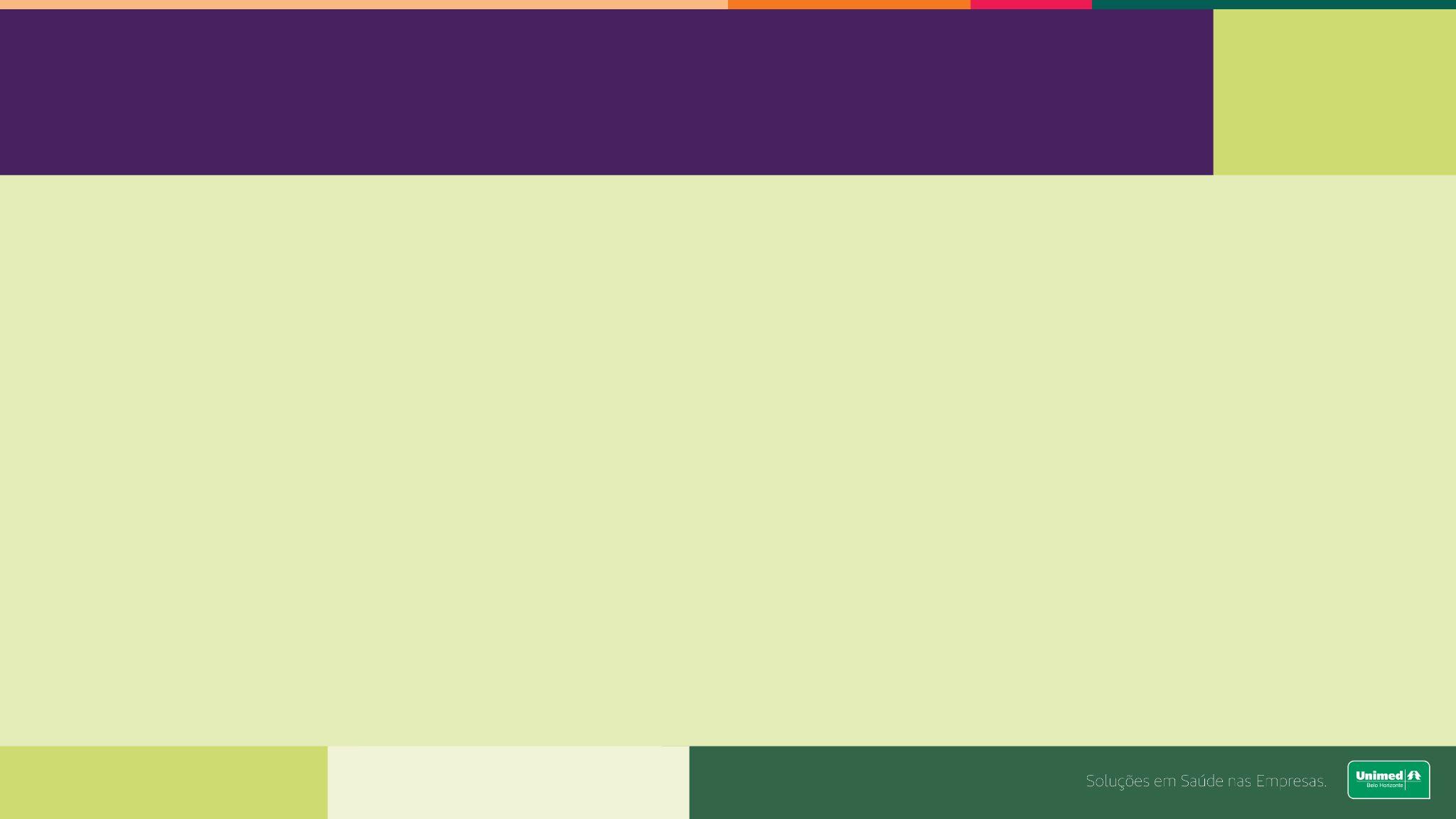 INVESTIGAÇÃO LABORATORIAL
Deverão ser coletadas concomitantemente amostras de sangue, swab de nasofaringe e fezes ou swab retal para realização das pesquisas infecciosas.
2º passo
Hepatites A-E, adenovírus, Citomegalovírus (CMV), Epstein-Barr (EBV) E  sorologia SARS CoV- 2 (não vacinados e com PCR swab de nasofaringe  negativo) E PCR para arboviroses
Sangue
Swab de
nasofaringe
SARS CoV-2
Adenovírus, Norovírus e Enterovírus
Fezes ou
swab retal
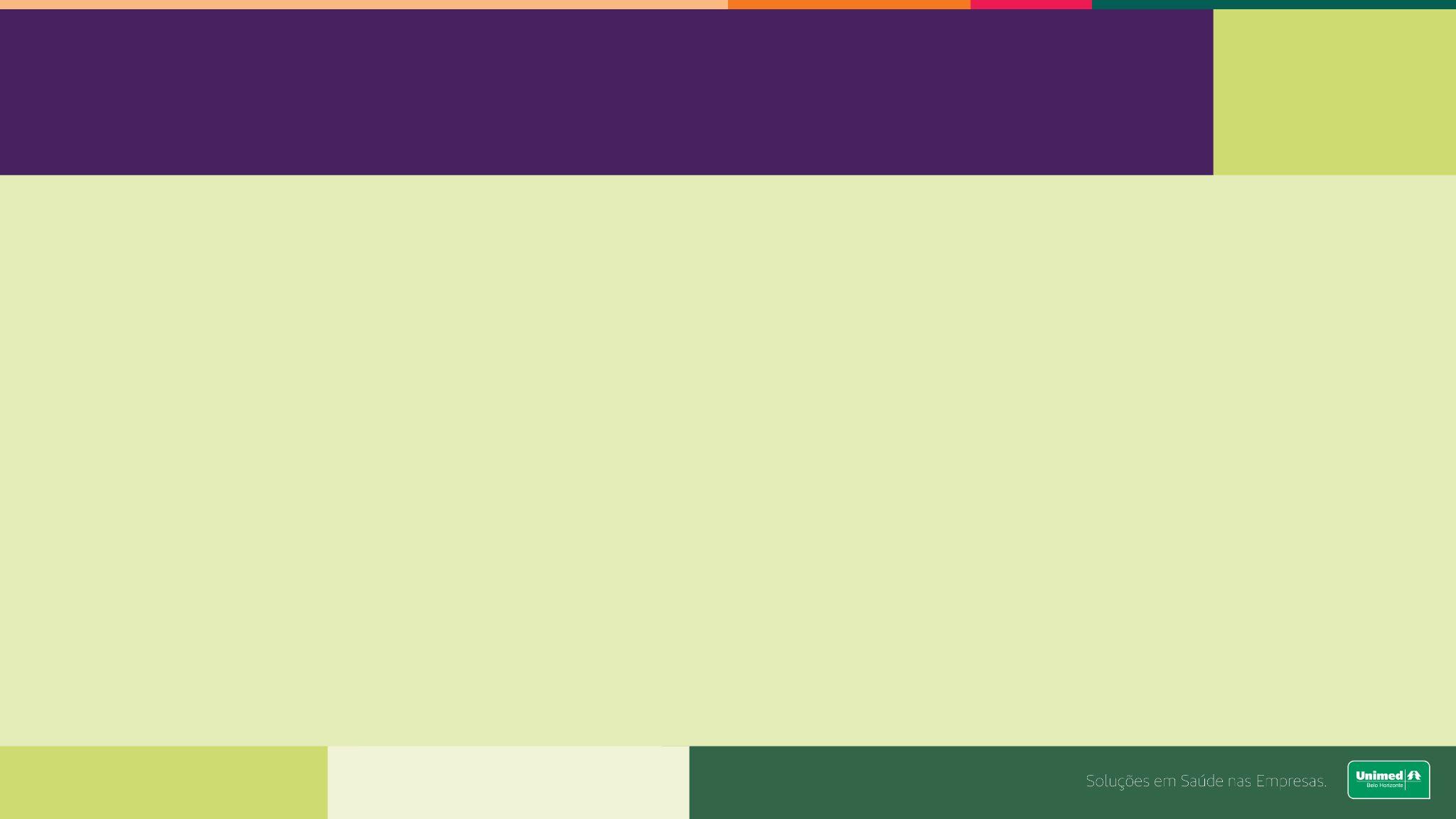 INVESTIGAÇÃO LABORATORIAL
Sangue
Os casos positivos para dengue, febre amarela e SARS-CoV-2  devem ser seguir para o sequenciamento conforme capacidade  laboratorial da localidade ou pelos Laboratórios de Referências.
Excluir as  hepatites A-C  E arboviroses
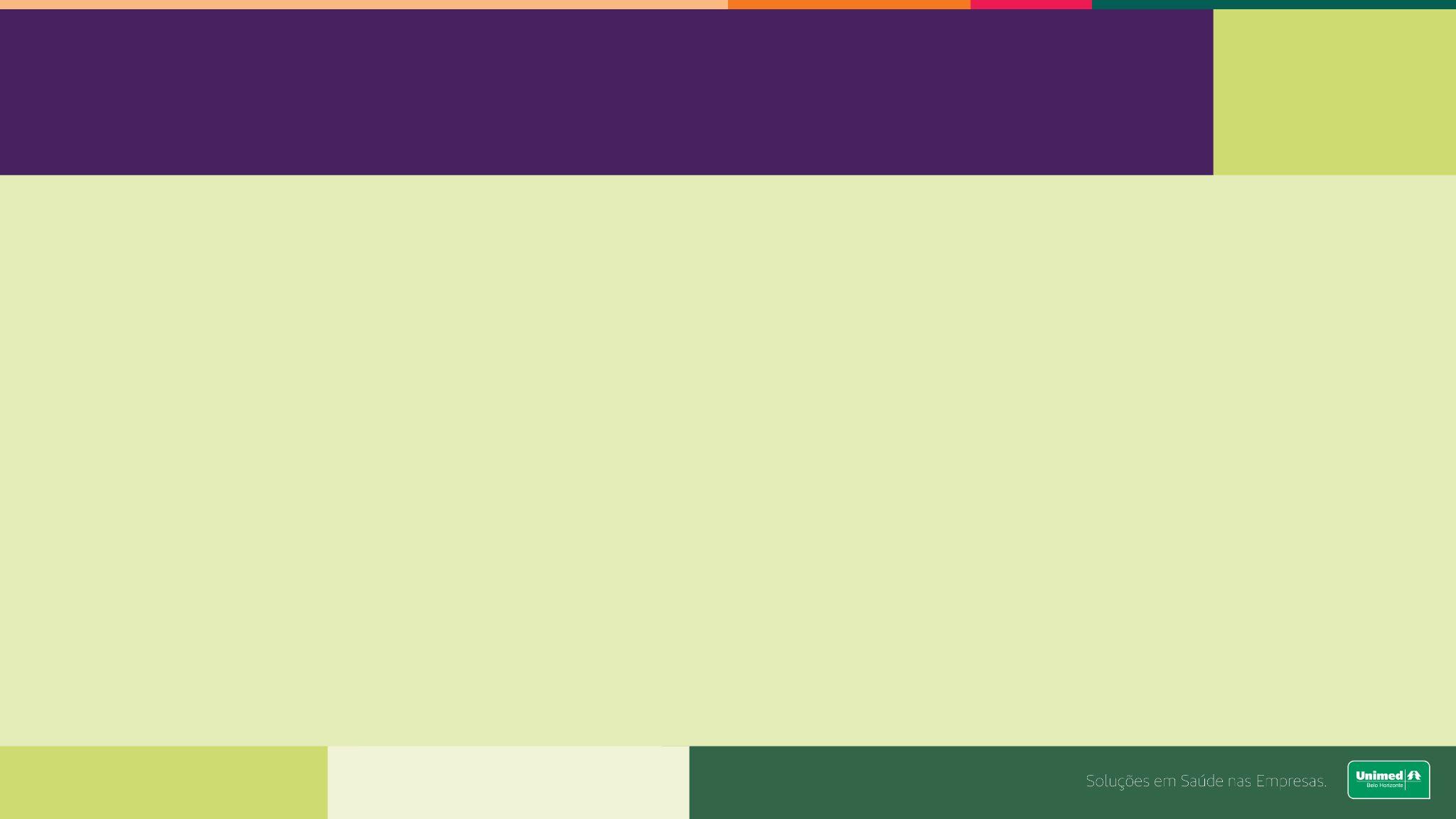 INVESTIGAÇÃO LABORATORIAL
Apenas os casos com resultados negativos/não detectáveis para Hepatites A-C E arboviroses  (dengue, Zika, Chikungunya, Febre Amarela) deverão seguir para pesquisa em amostra de  sangue de Hepatite E, adenovírus, Epstein-Barr e Citomegalovírus; em amostra de fezes será  realizada PCR para Adenovírus, Norovírus e Enterovírus.
4º  passo
Objetivo: Verificar a circulação de agentes  conhecidos nos casos para Hepatites virais,  arboviroses, adenovírus, norovirus, enterovírus,  EBV e Citomegalovírus.
Os casos positivos para adenovírus devem ser  seguir para o sequenciamento conforme  capacidade laboratorial da localidade ou pelos  Laboratórios de Referências.
A continuidade das  pesquisas depende dos  resultados obtidos iniciais
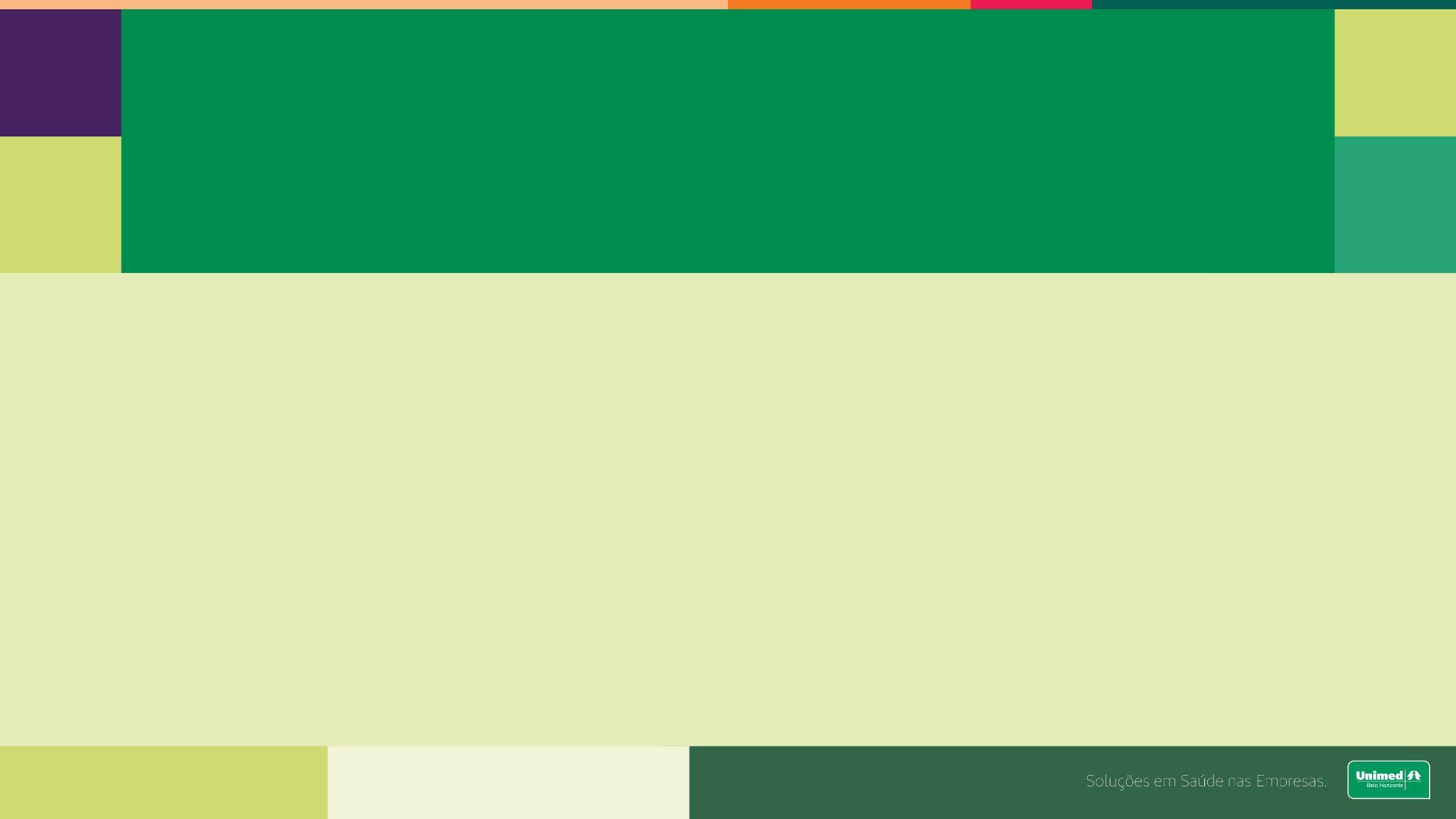 3
CENÁRIO EPIDEMIOLÓGICO
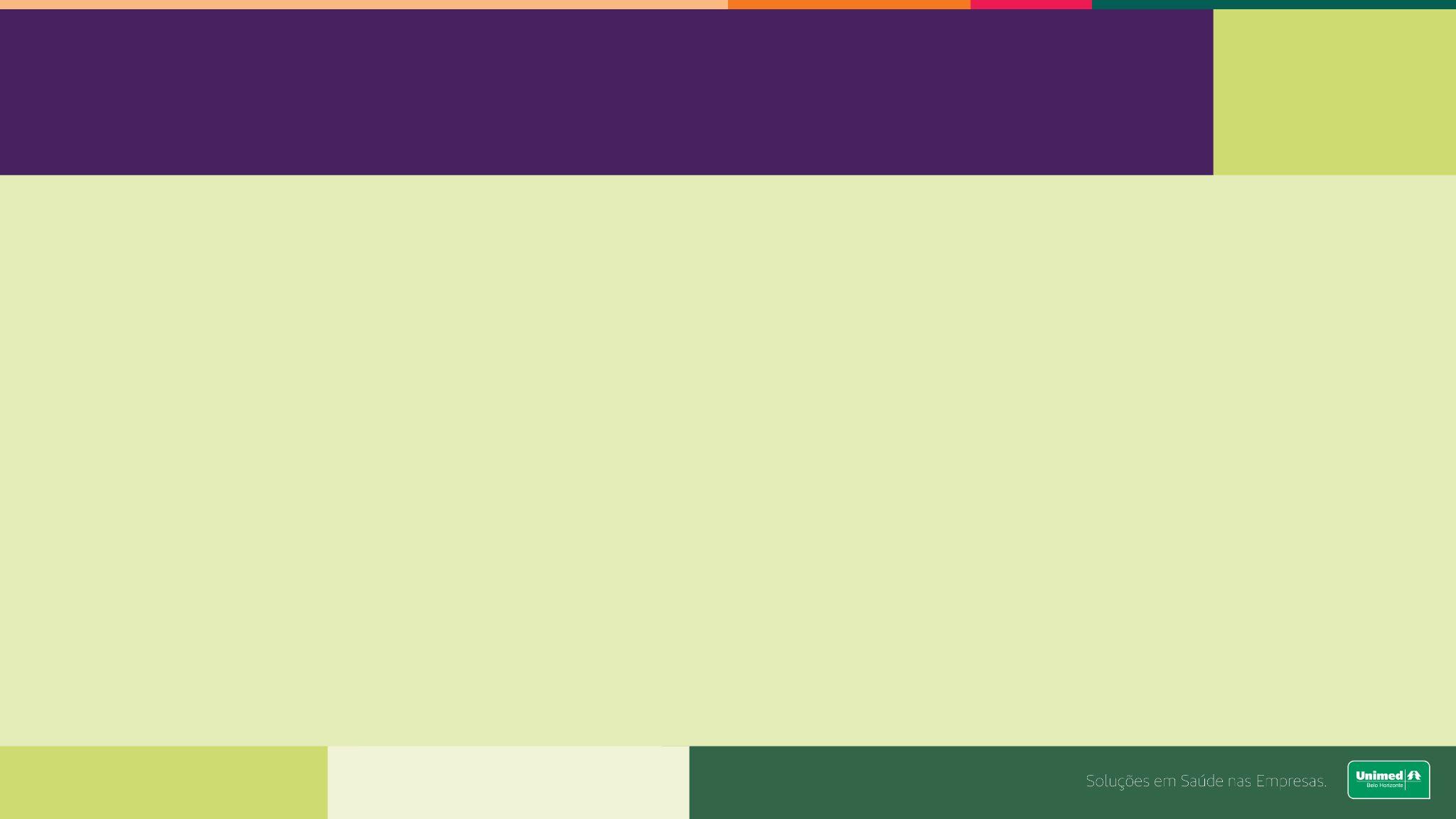 CASOS NO MUNDO
920
NOTIFICADOS
45
TRANSPLANTADOS
33
PAÍSES	EM INVESTIGAÇÃO PROVÁVEIS
920
99
18
ÓBITOS
(Irlanda, Indonésia, México,  Palestina e Estados Unidos)
Fonte: Rede CIEVS, até 29/06/2022, às 18h.
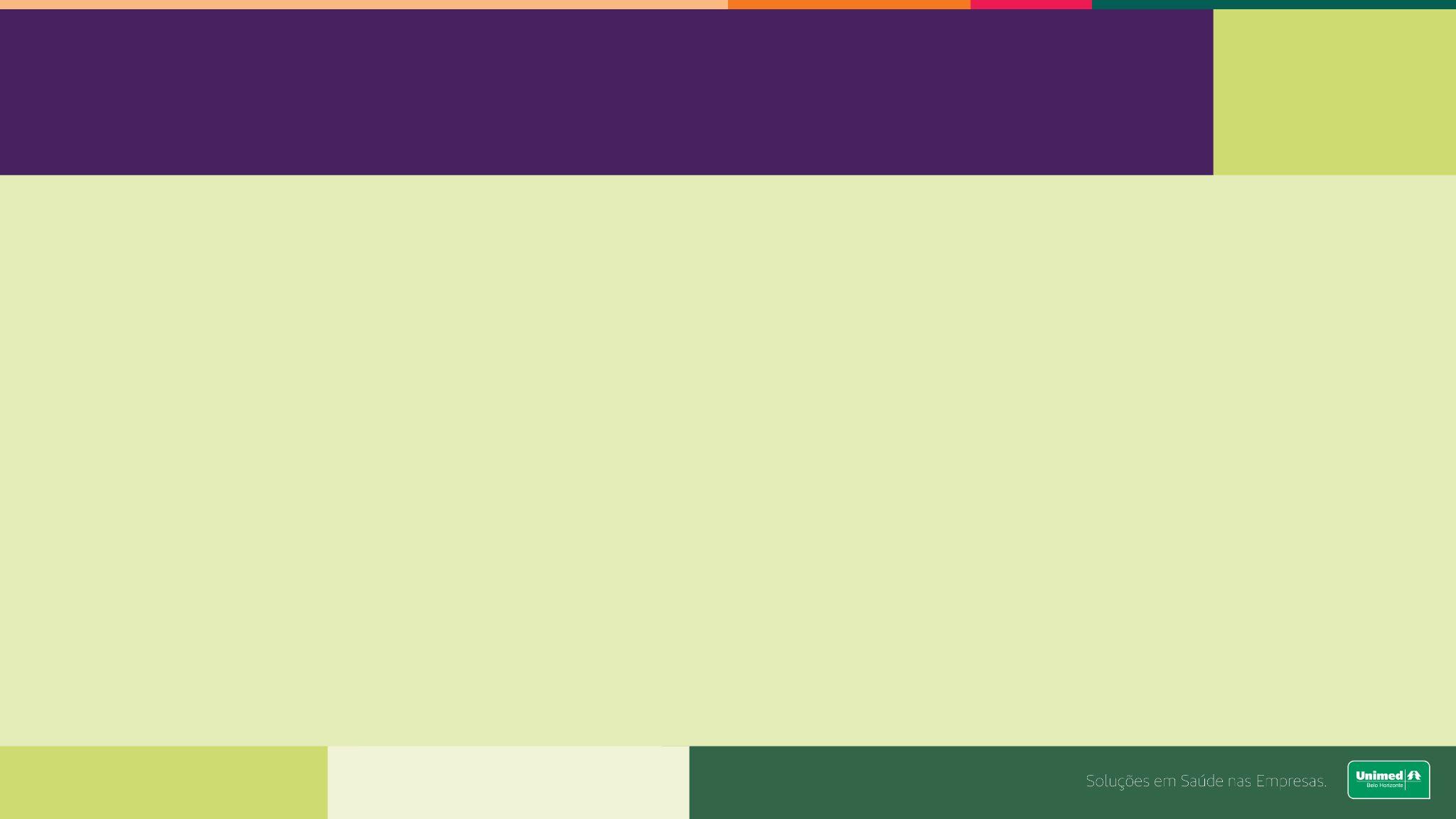 CASOS NO BRASIL
163 NOTIFICADOS
10
TRANSPLANTADOS
02
PROVÁVEIS
07
SUSPEITOS
19
ESTADOS
86
EM INVESTIGAÇÃO
10
ÓBITOS
(RN, MG, MA, RJ e SP)
01 PERDA DE SEGUIMENTO
67 DESCARTADOS
Fonte: Rede CIEVS, até 29/06/2022, às 18h.
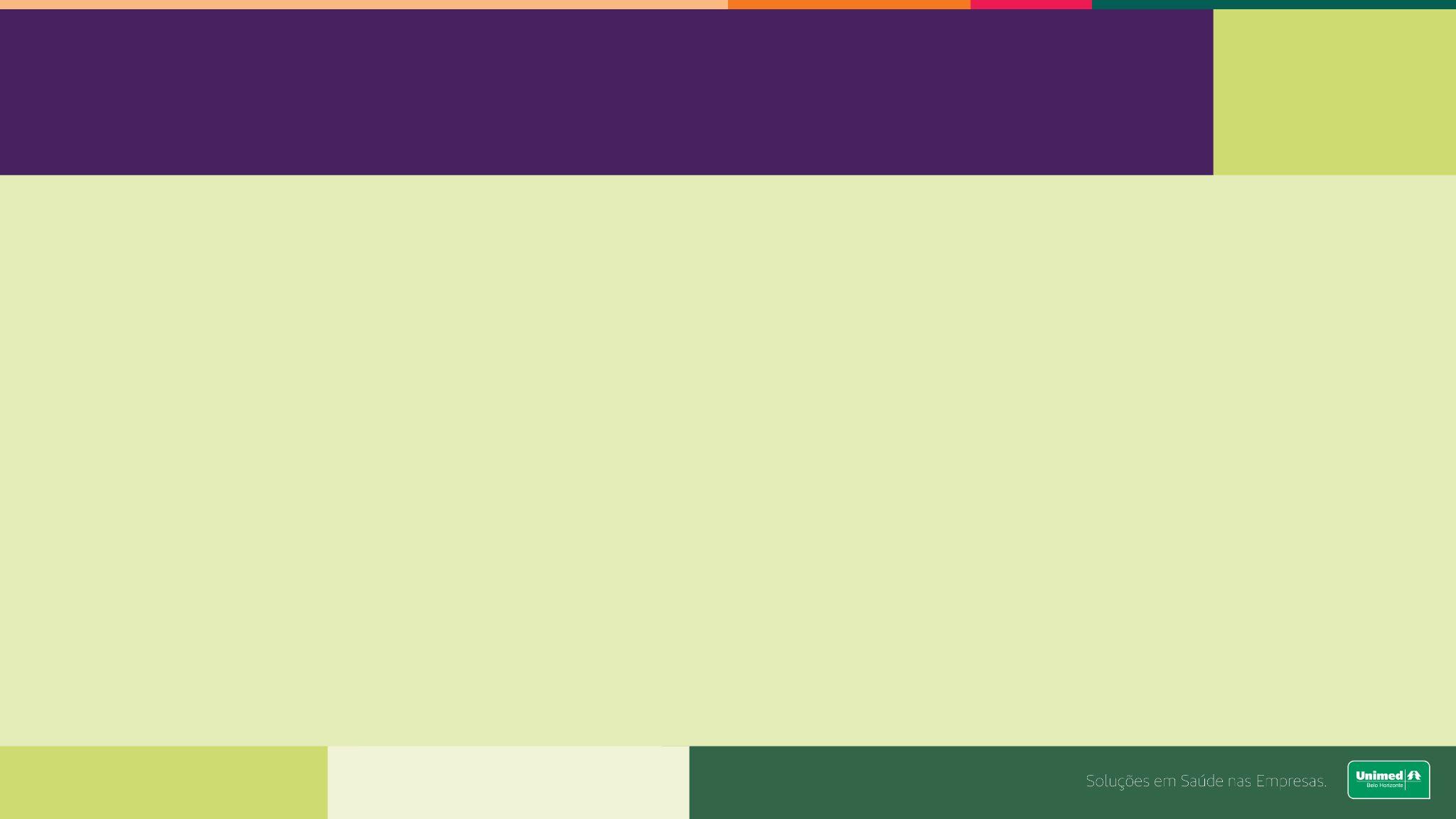 CASOS NO BRASIL
SUSPEITOS (n=07)
PROVÁVEIS (n=02)
RJ e MS
04
Mediana
5 anos
(4meses -12 anos)
MASCULINO
FEMININO
03
16 ANOS
16 ANOS
UF DE NOTIFICAÇÃO
PR, SC,AM, RS,  PE, MG, SP
Icterícia (4)
Febre (4)
Vômito (4)
Dor abdominal (4)
Prostração,
febre e icterícia
Mal-estar, náusea,
febre e icterícia
Alta Hospitalar
Hospitalizado
Fonte: Rede CIEVS, até 29/06/2022, às 18h.
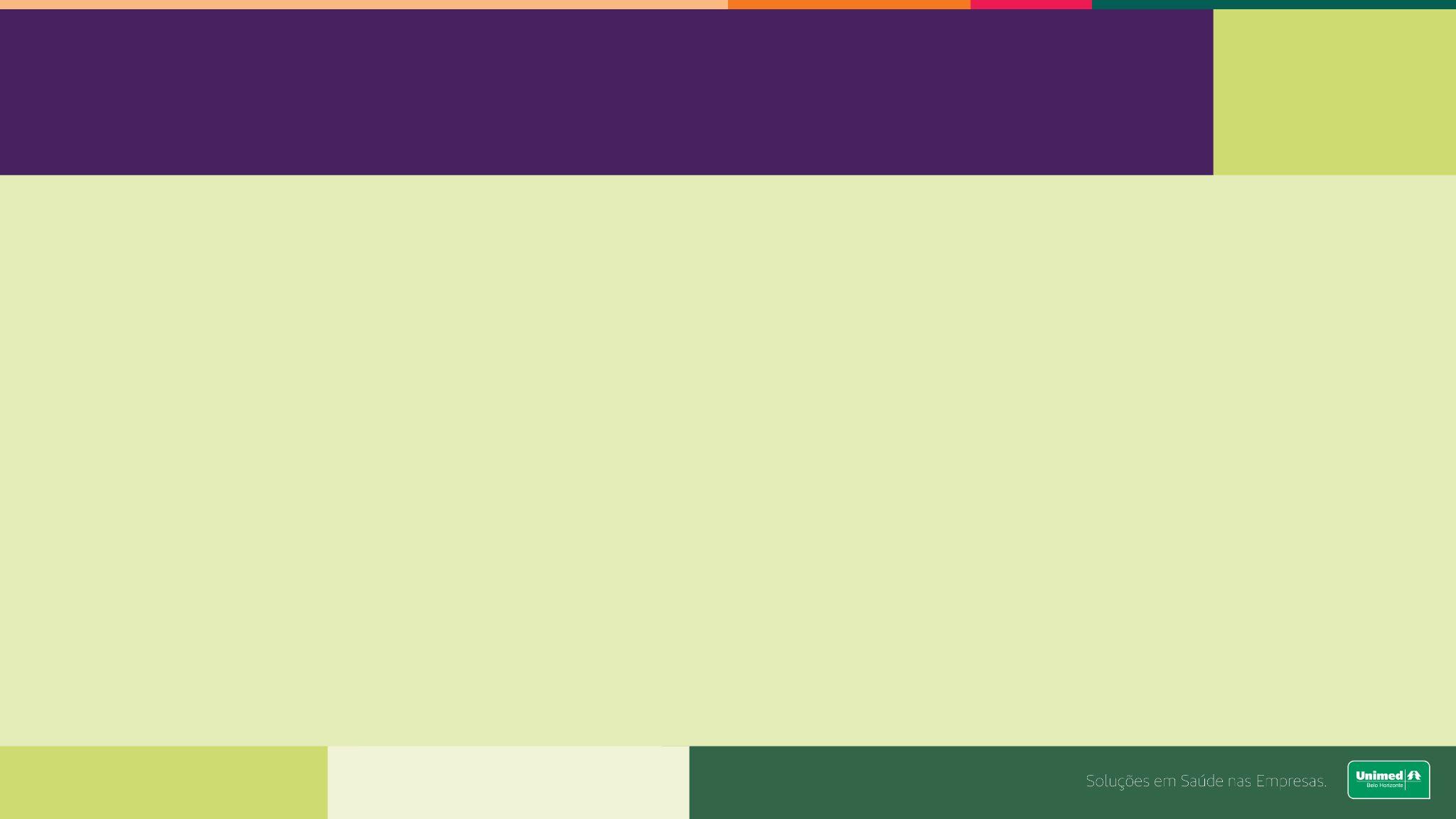 CASOS  EM  MINAS  GERAIS
16 NOTIFICADOS
01
TRANSPLANTADOS
01
PROVÁVEIS
00
SUSPEITOS
08
EM INVESTIGAÇÃO
02
ÓBITOS
(RN, MG, MA, RJ e SP)
01 PERDA DE SEGUIMENTO
06 DESCARTADOS
Fonte: Rede CIEVS, até 29/06/2022, às 18h.
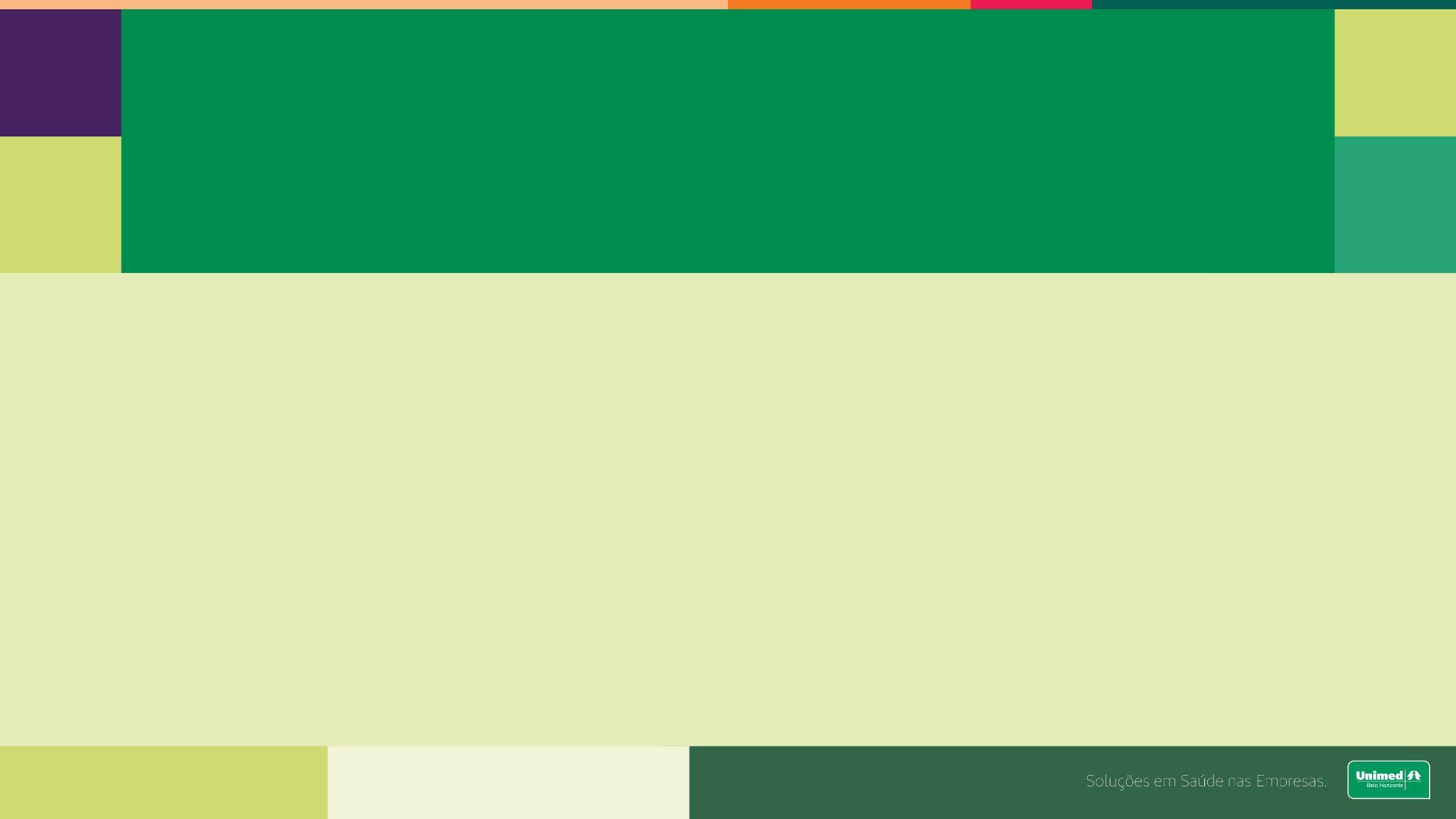 4
PRÓXIMOS  PASSOS
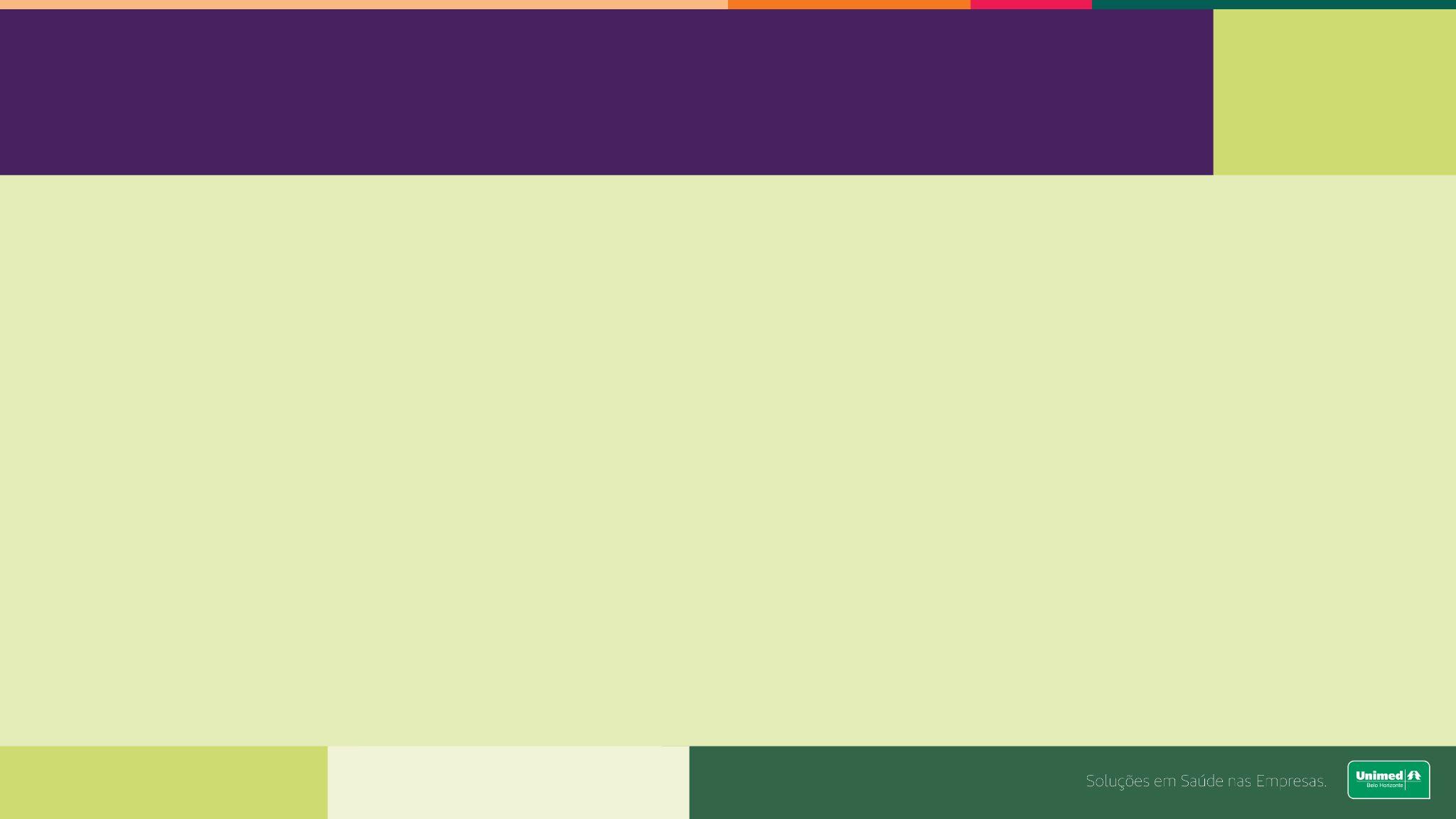 PRÓXIMOS PASSOS
Mapeamento e acompanhamento dos casos
Apoio e acompanhamento da investigação de etiologias possíveis
Informes e capacitações com atualização dos dados e orientações
NOTIFICAÇÃO E DÚVIDAS:

	notifica@saúde.mg.gov.br
(31) 99744-6983
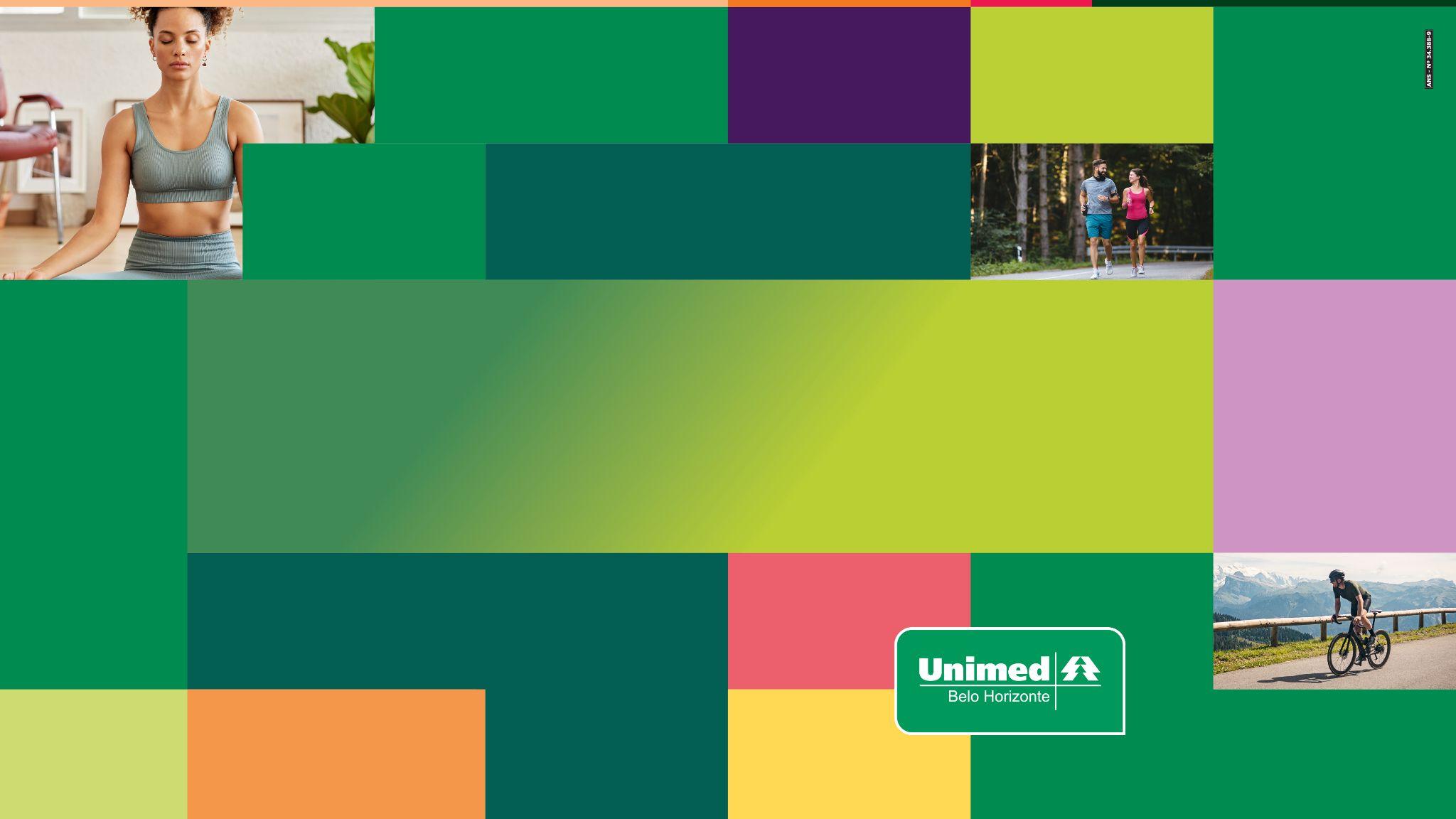 OBRIGADA
Centro de Informações Estratégicas em Vigilância em Saúde
Secretaria de Estado de Saúde de Minas Gerais
notifica.se@saúde.mg.gov.br
(31) 3916-0442 | 0672
(31) 99744-6983
Daniela Caldas Teixeira
@danicaldas.infectoped